PHÒNG GIÁO DỤC VÀ ĐÀO TẠO QUẬN LONG BIÊN
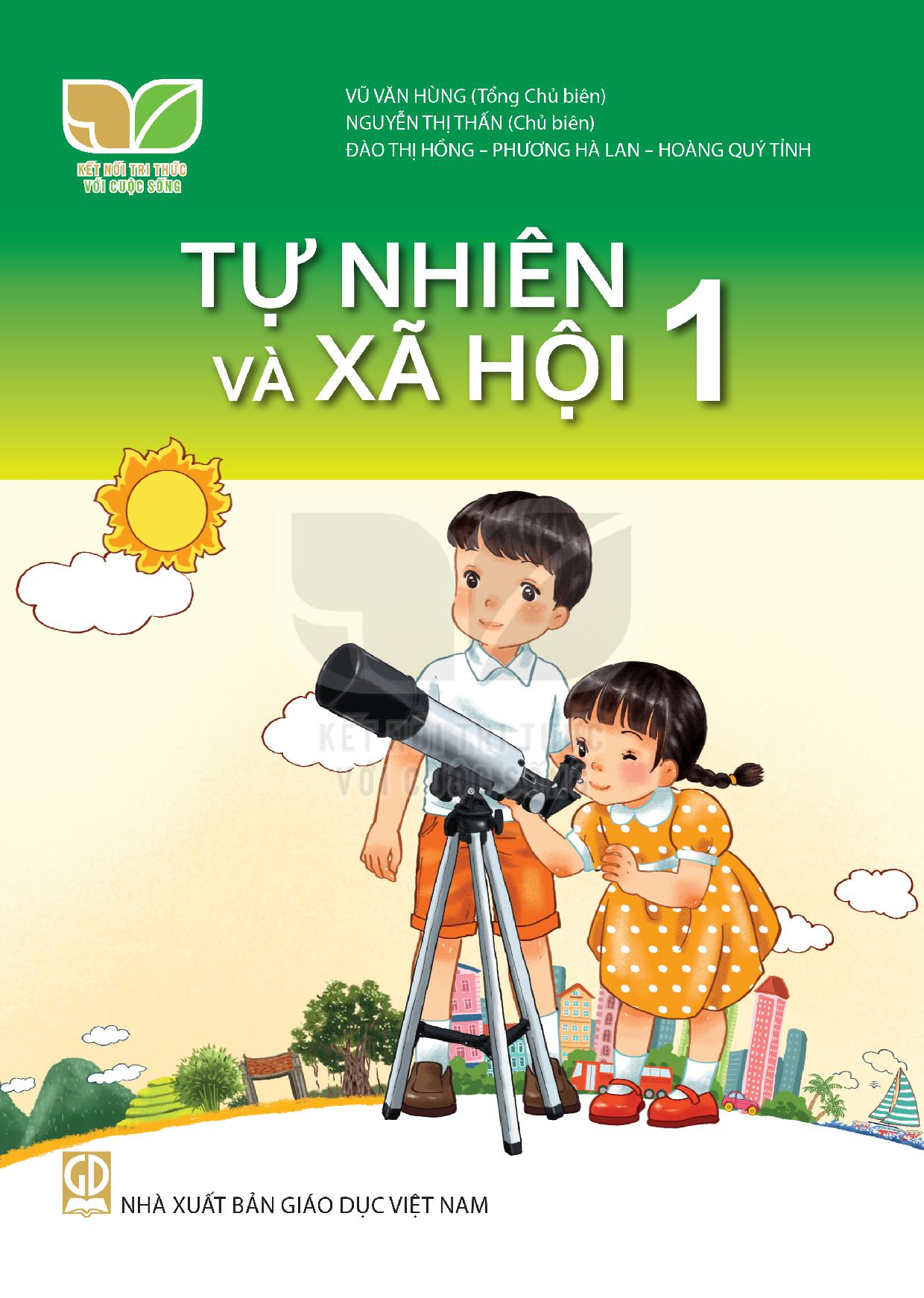 tự nhiên và xã hội
Chủ đề 3: Cộng đồng địa phương
Bài 14: Ôn tập chủ đề 
Cộng đồng địa phương (tiết 2)
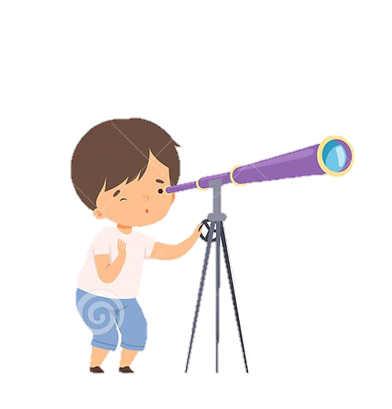 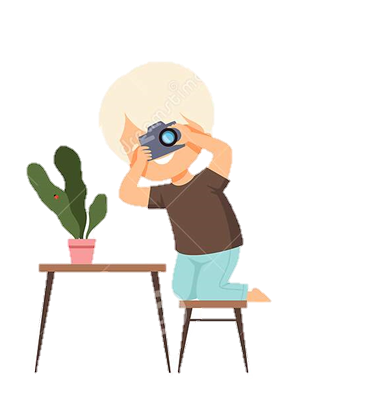 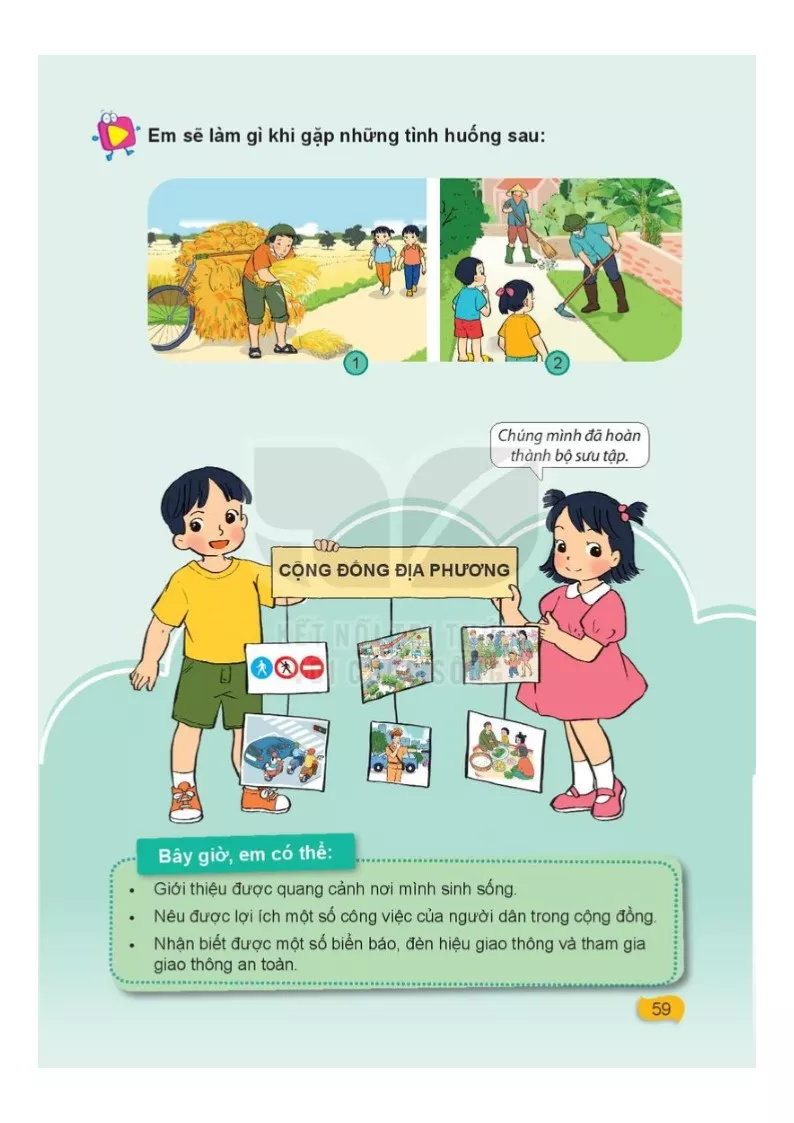 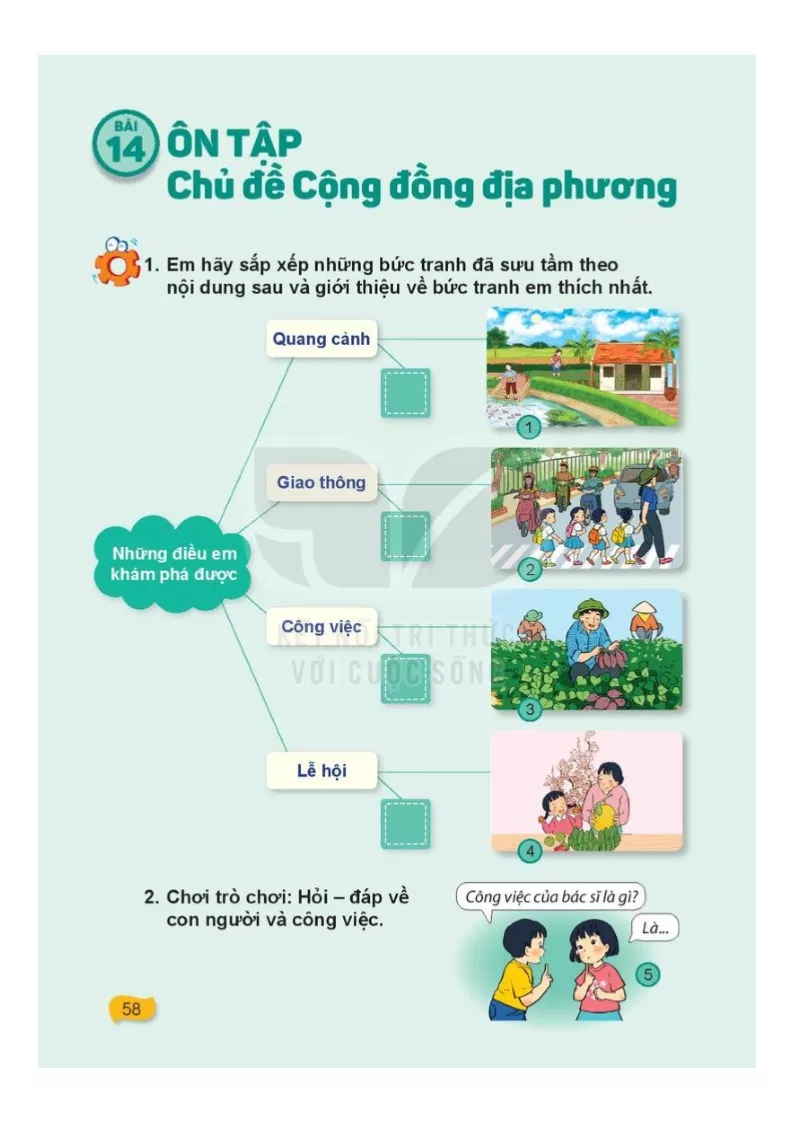 YÊU CẦU CẦN ĐẠT:
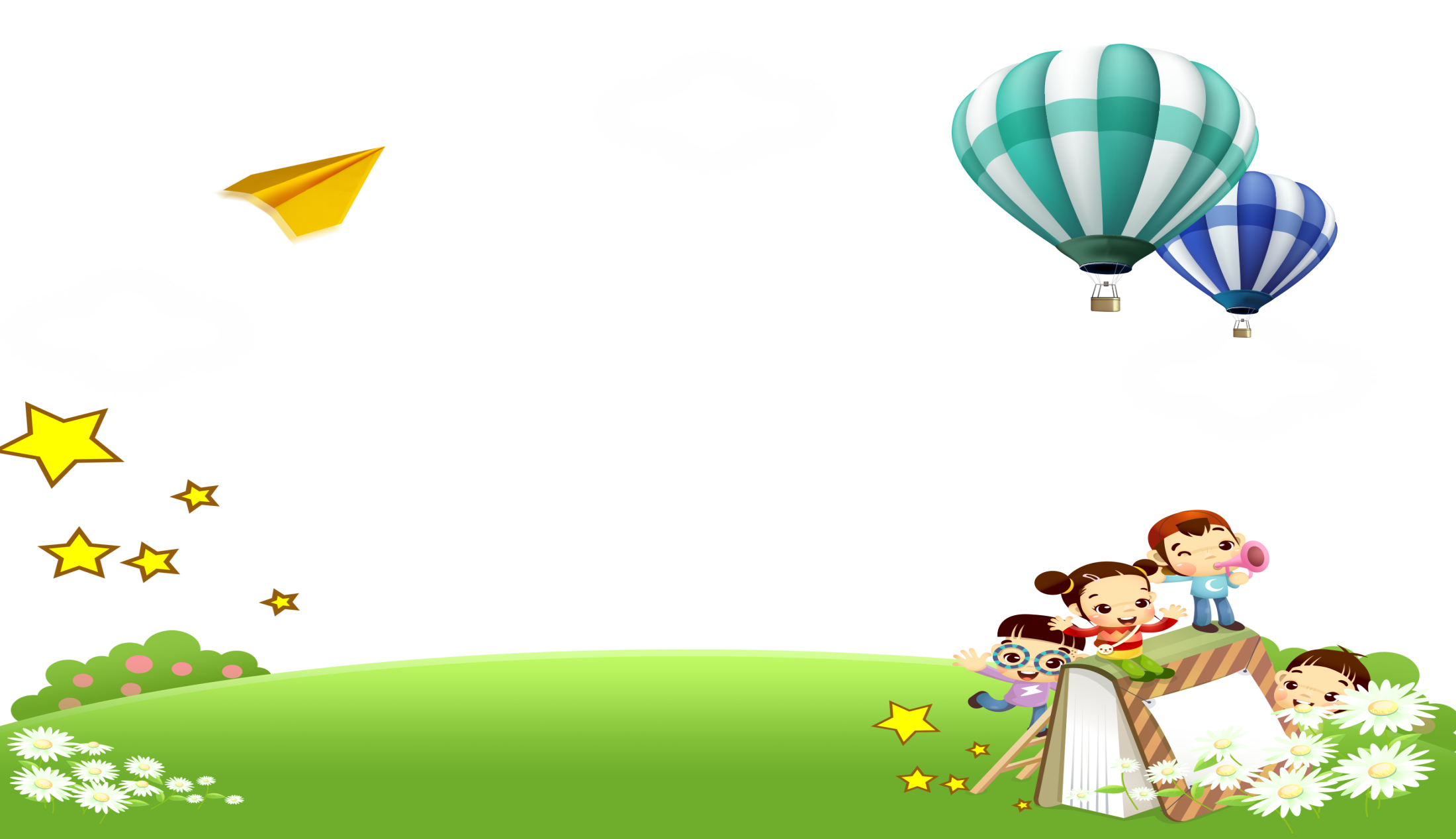 KHỞI ĐỘNG
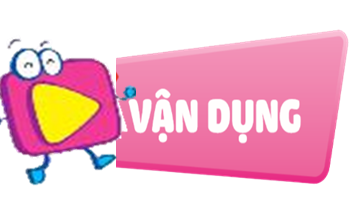 Em sẽ làm gì khi gặp những tình huống sau:
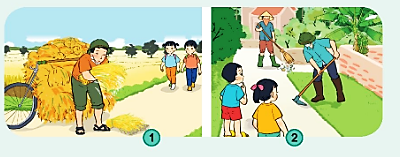 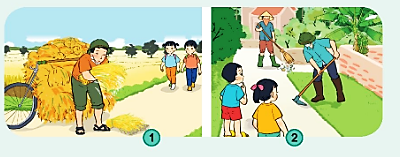 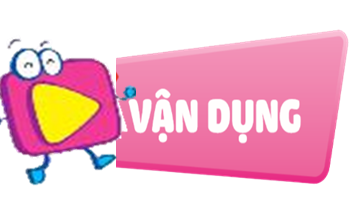 Em sẽ làm gì khi gặp những tình huống sau:
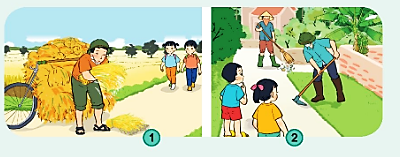 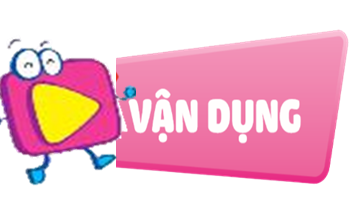 Em sẽ làm gì khi gặp những tình huống sau:
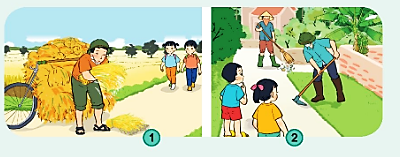 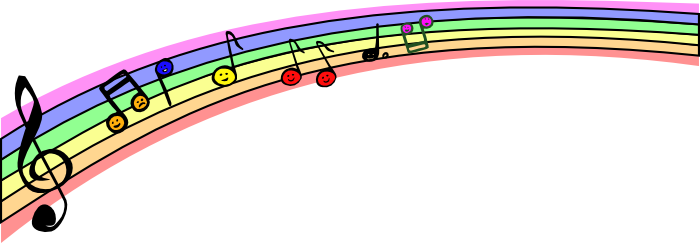 GIỮA
NGHỈ
GIỜ
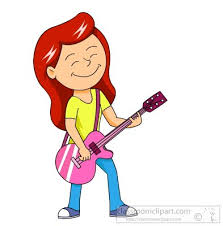 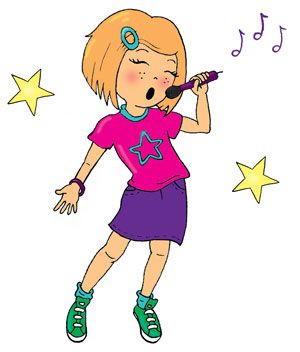 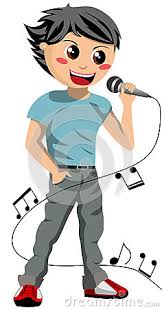 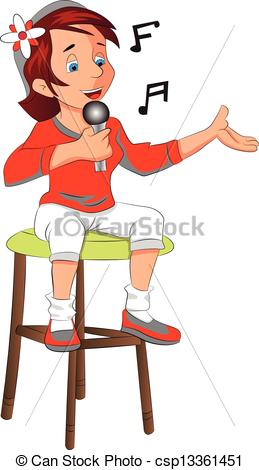 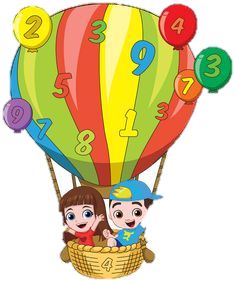 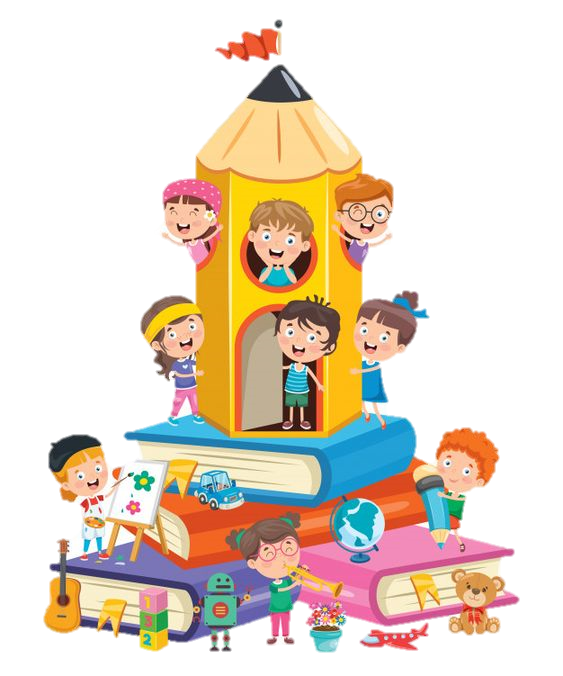 Góc sáng tạo
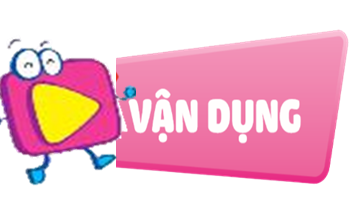 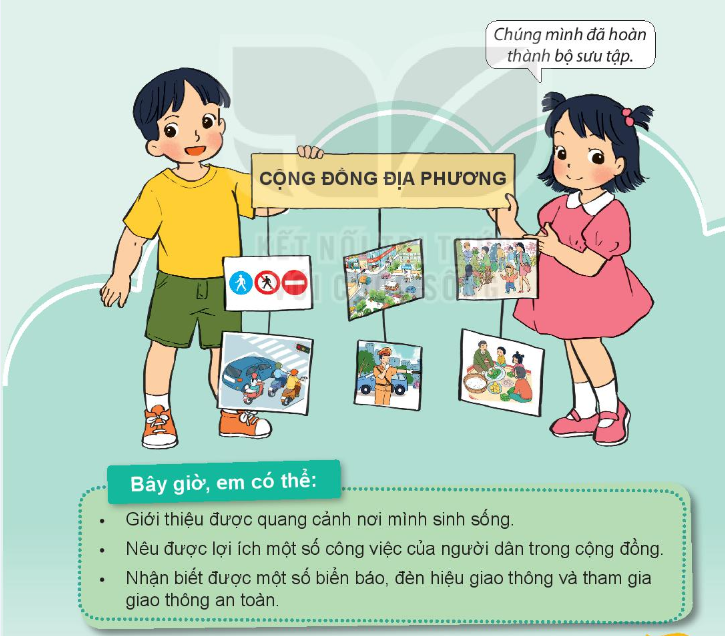 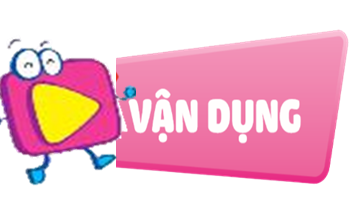 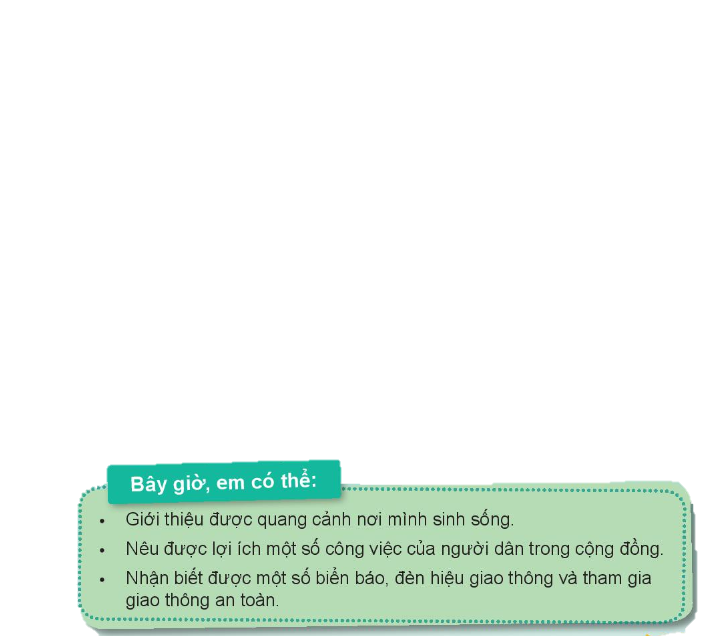 Chào tạm biệt và hẹn gặp lại!